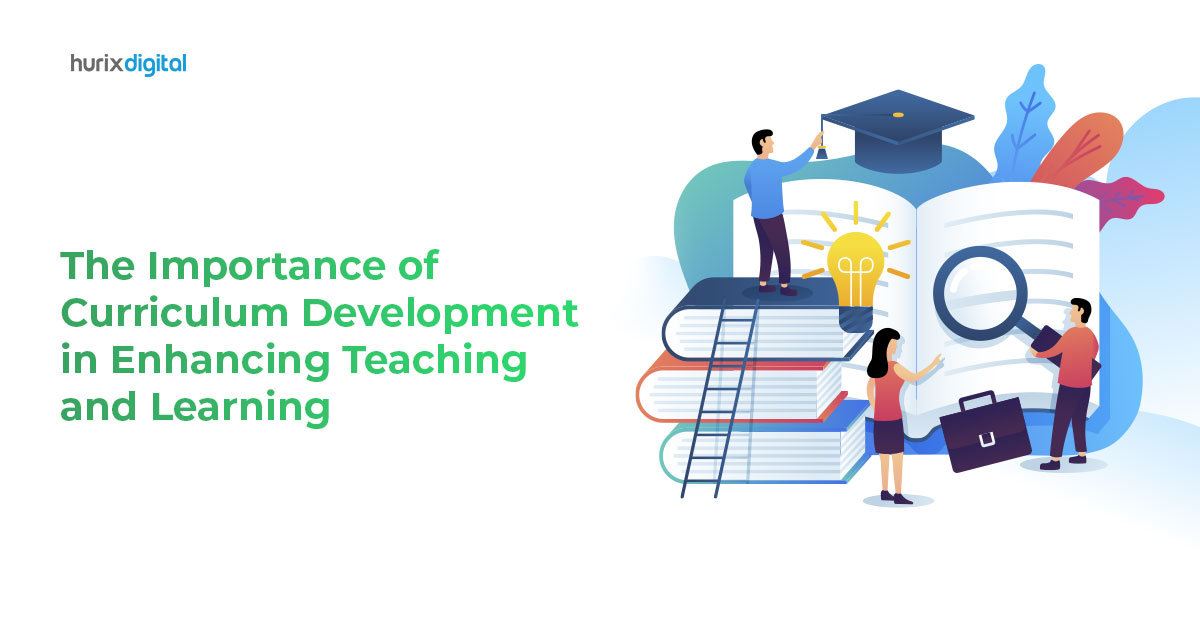 BSS Curriculum Committee Meeting Minutes
Thursday, October 26, 2023
Curriculum Committee
Anthropology:  Marianne Waters
Art History:  Karen Whitney
Childhood Education: Cynthia Cervantes
Communication Studies: Jason Davidson
Economics:  Tanja Carter
Ethnic Studies: Amina Humphrey
History:  John Baranski
Human Development:  Kristie Daniel-DiGregorio
Philosophy:  Roberto Garcia
Political Science: Laurie Houske
Psychology: Amy Himsel
Dean:  Christina Gold
Associate Dean:  Irena Zugic
Guest:  Beverly Knapp
Guest: Edwin Ambrosio
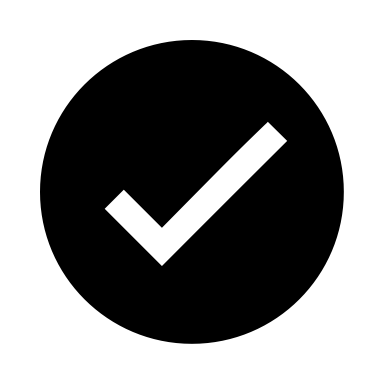 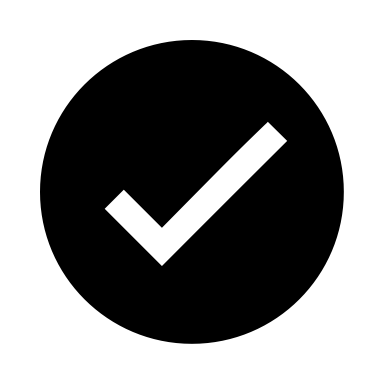 BSS Curriculum Committee MeetingAttendance
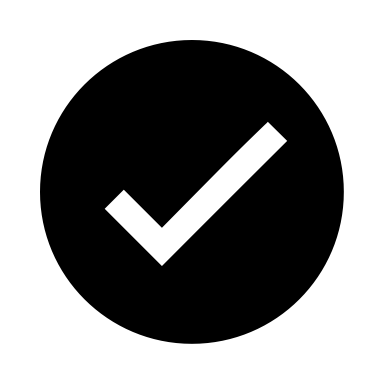 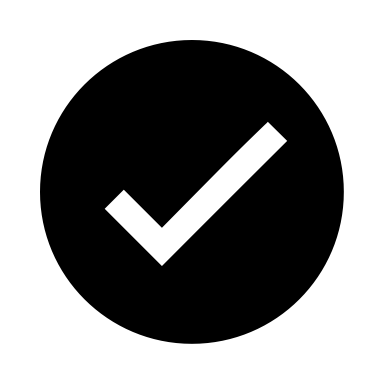 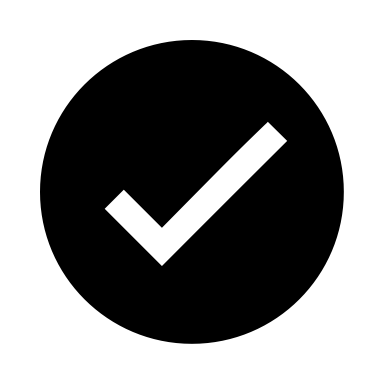 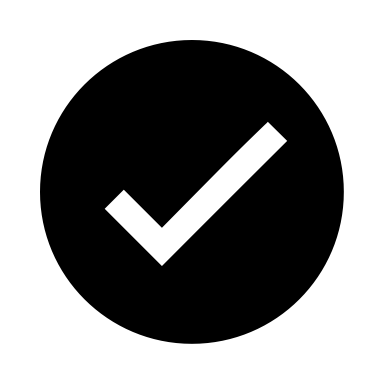 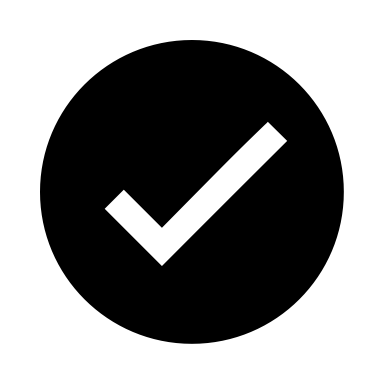 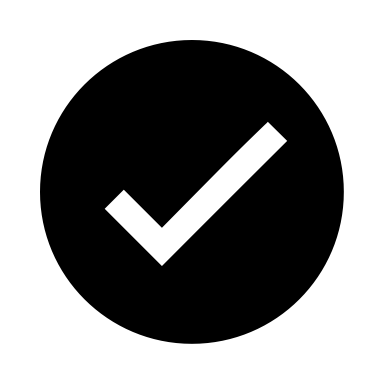 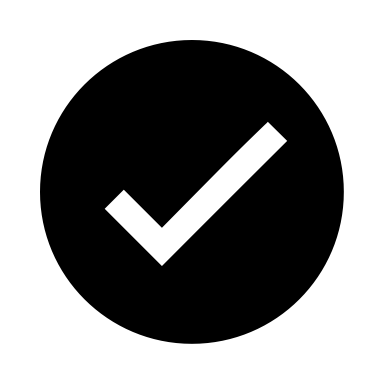 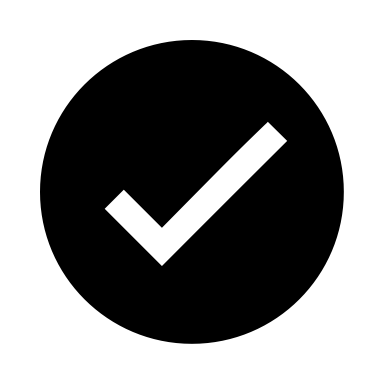 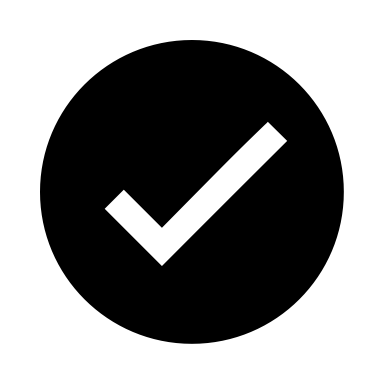 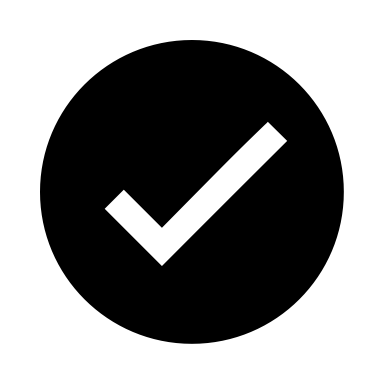 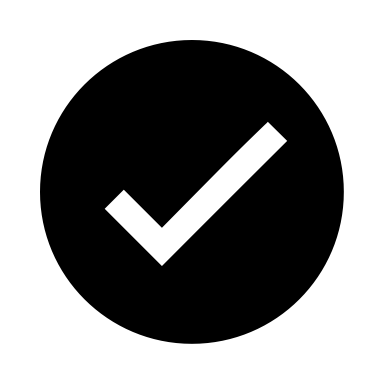 Curriculum and Updates to BSS Processes
Why does BSS need to update its curriculum process?

Curriculum is a 10+1 area that falls under faculty purview, but in BSS it is managed/supported by the Administrative Assistant, Dean and Associate Dean.

2. Administrative Assistant position:
Curriculum support is not within the scope of duties for this position.
The Division has grown significantly and there is no longer time to do curriculum work.
Bev will be retiring in the next couple years, and the entire system will collapse when
	she leaves.
This work cannot be assigned to her replacement.

NOTE:  The Dean and Administrative Assistant are not making curriculum decisions or writing/revising curriculum, but rather they are extensively managing and informing the process.
Curriculum Processes in Other Divisions
The Dean surveyed the other divisions to learn how they distributed curriculum work. That distribution of work is described on the following slide.  In general, the process in other divisions is largely managed by the Division Curriculum Committee Chair and the Division Representative on the College Curriculum Committee.  In some divisions, one person plays that role. In other divisions, the roles are filled by different people who work together on division curriculum. The dean and division staff provide a minimal supportive role.
Curriculum Process in other divisions (LLR, HUM, NS, MATH, BUS, HSA, IT)
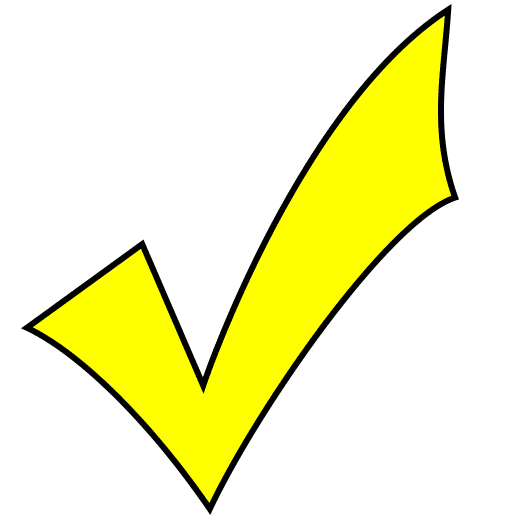 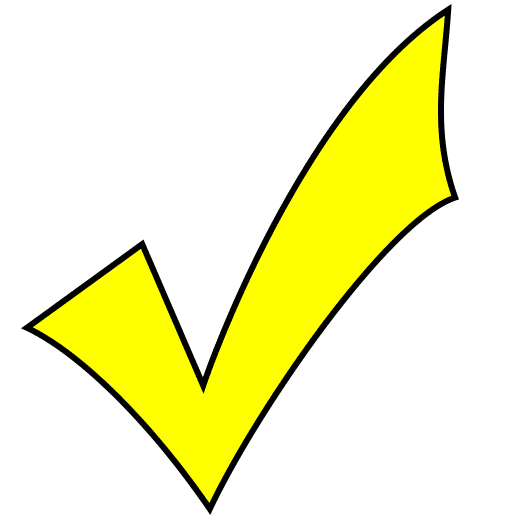 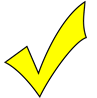 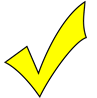 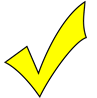 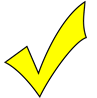 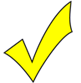 Current BSS Curriculum Process
For many years, the BSS curriculum process has been organized and managed by the administrative assistant.  Initially this was set in place because the division was out of compliance on curriculum review and concerned about an upcoming accreditation visit.  Since that time, the administrative assistant has supported faculty through the process.  She does not do the work of curriculum, but reminds faculty of due dates, reminds them to approve revisions, enters revisions into Curriculog, explains curriculum processes, etc.  With the growth of the division, she no longer has time to do this.  Also, this work is not part of the administrative assistant position description.  The following slide shows the current BSS curriculum process.
Curriculum Process in BSS
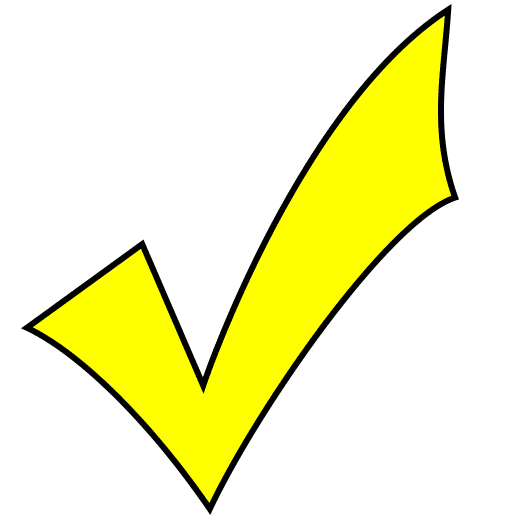 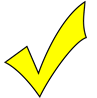 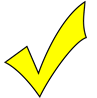 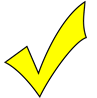 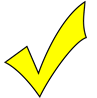 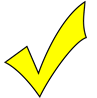 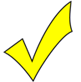 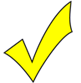 Reorganization of BSS Curriculum Processes
The committee discussed ways in which the BSS curriculum work can be redistributed.  The committee concurred that the division has an excellent process for SLO assessment and would like to model it’s curriculum process on that.  In the SLO assessment process, the SLO facilitator chairs the BSS SLO committee and monitors the assessments due each semester across the division.  He reminds faculty of due dates and prompts them when they are missed.  When needed, he provides support with the assessment process and the use of Nuventive.  One representative from each program sits on the BSS SLO Committee and that person takes the lead on assessment in their program.  They make sure everyone in their program knows what they are assessing and monitors progress.  The program SLO leads also provide support with the assessment process and the use of Nuventive.  This process works smoothly and helps ensure that the division has nearly 100% completion of assessments each semester.  It’s a good model to use for curriculum.  The following slide shows the result of this discussion and a proposal for a new curriculum process.  The committee will meet again this semester to finalize the process and select a Division Curriculum Committee Chair.

Edwin Ambrosio, the Chair of the College Curriculum Committee, attended the meeting and agreed that the proposed reorganization of the BSS curriculum process was reasonable and would honor the 10+1.
Proposed Process for BSS (modeled on BSS SLO Process)
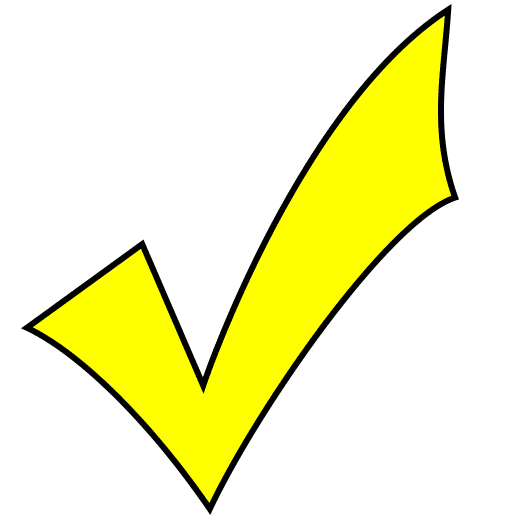 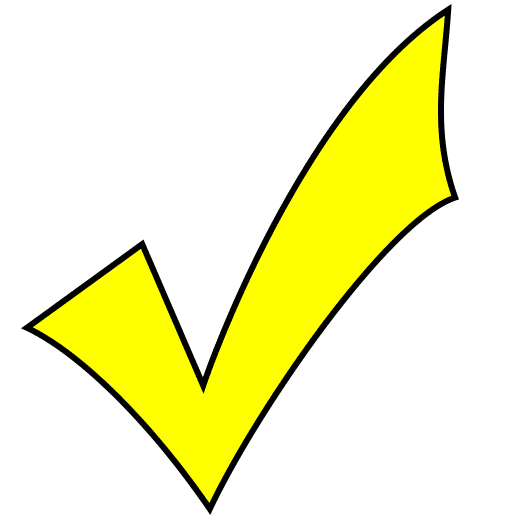 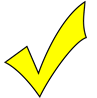 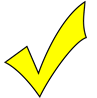 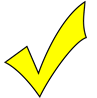 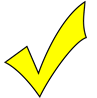 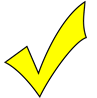 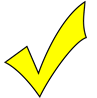 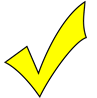 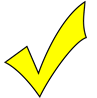 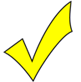 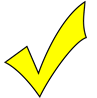